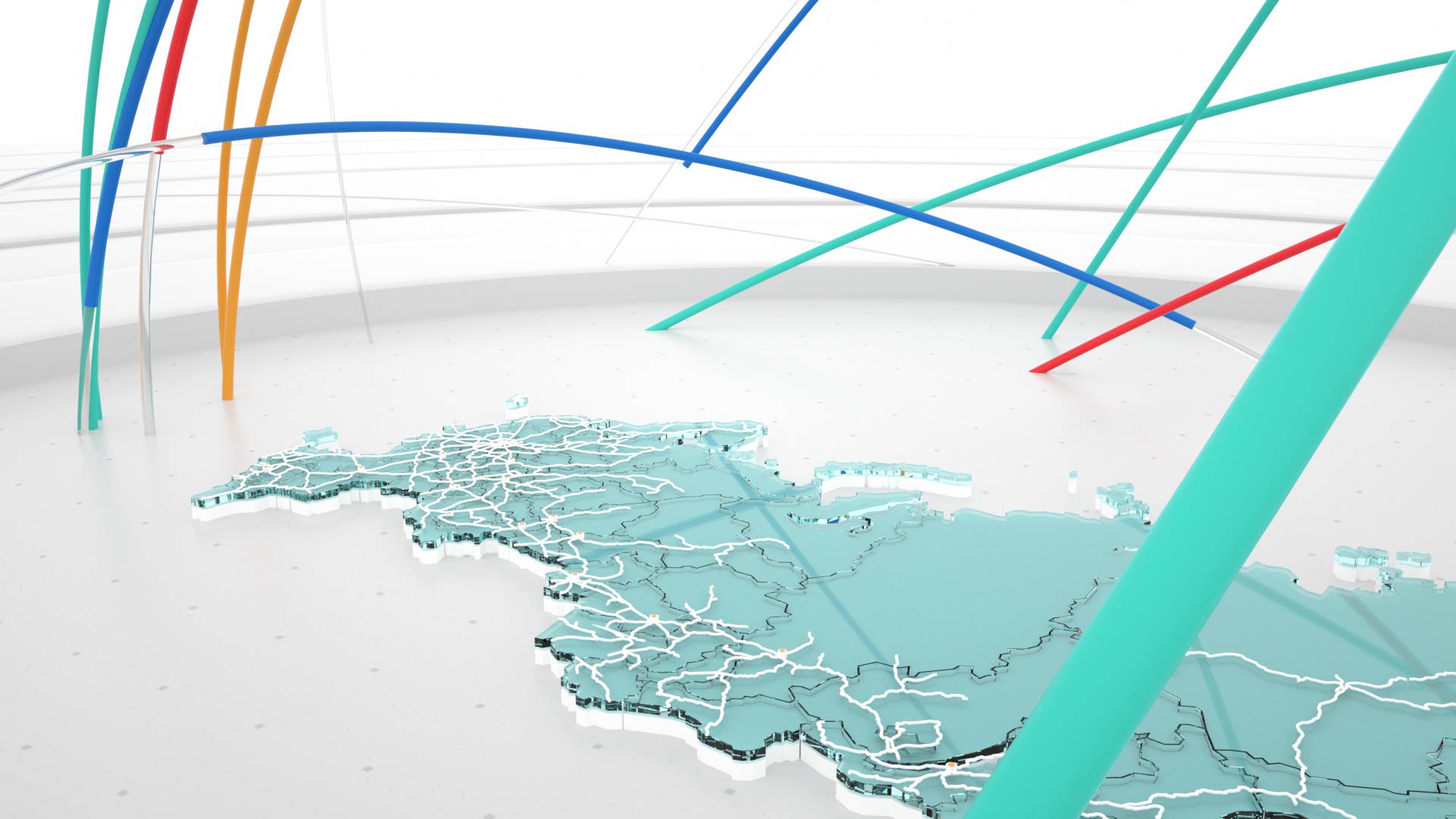 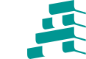 МЕТОДИЧЕСКОЕ СОПРОВОЖДЕНИЕ АПРОБАЦИИ ФГОС 2021 ГОДА
Подготовила Прокопьева Н.В., декан факультета развития общего образования 
КАУ ДПО «Алтайский институт развития образования»
1
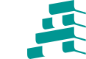 МЕТОДИЧЕСКОЕ СОПРОВОЖДЕНИЕ АПРОБАЦИИ ФГОС 2021 ГОДА
ФГОС 2021
1 СЕНТЯБРЯ 2021 ГОДА – РАБОЧИЕ ПРОГРАММЫ
ВРЕМЯ
ПЕРВООЧЕРЕДНЫЕ ЗАДАЧИ.
ПОДГОТОВКА КОМПЛЕКСА ДОКУМЕНТОВ ПО ВЫЯВЛЕНИЮ НЕСООТВЕТСТВИЯ СОДЕРЖАНИЯ ПРОГРАММ ПО ПРЕДМЕТАМ 
ПОДГОТОВКА РАБОЧИХ ПРОГРАММ
ОФОРМЛЕНИЕ СОГЛАСИЙ РОДИТЕЛЕЙ
ОРГАНИЗАЦИОННЫЕ МЕРЫ
ОО, вступившая в апробацию ФГОС 2021, осуществляет ряд организационных и управленческих решений
Федеральные методические рекомендации 
Повышение квалификации школьных команд по ФГОС 2021
Методическое сопровождение апробации через сайт АИРО и вебинары
ПЕРСПЕКТИВЫ
2
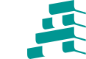 МЕТОДИЧЕСКОЕ СОПРОВОЖДЕНИЕ АПРОБАЦИИ ФГОС 2021 ГОДА
ФГОС 2021
Вопрос с сайта АИРО (сохранена авторская пунктуация и орфография): «В 8 класс нарушена логика изложения материала страница 59. Изучение темы " Квадратные уравнения" изучается раньше, чем тема " Разложение на множители квадратного трехчлена с неотрицательным дискриминантом". Что делать ????»
ПОДГОТОВКА КОМПЛЕКСА ДОКУМЕНТОВ ПО ВЫЯВЛЕНИЮ НЕСООТВЕТСТВИЯ СОДЕРЖАНИЯ ПРОГРАММ ПО ПРЕДМЕТАМ.
Издать приказ ОО о проведении анализа соответствия содержания (дидактических единиц) реализованных рабочих (авторских программ примерной рабочей программе по учебному предмету, размещенной на сайте http://www.instrao.ru/index.php/primer.

Утвердить  аналитическую справку  по каждому предмету.

Перераспределить выявленное нереализованное содержание по учебному предмету, включив его в рабочую программу по предмету на 2021/2022 учебный год.
3
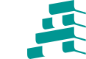 МЕТОДИЧЕСКОЕ СОПРОВОЖДЕНИЕ АПРОБАЦИИ ФГОС 2021 ГОДА
ФГОС 2021
ПОДГОТОВКА РАБОЧИХ ПРОГРАММ.
Положение о рабочей программе ОО + 
Примерная программа с сайта Института РАО
Поурочное планирование составляет сам учитель на основе Примерной программы с сайта Института РАО. 

1, 5 классы – только Примерные программы.

2-4, 6-9 классы:
предварительный анализ программ на ВЕСЬ уровень образования	 выявление нереализованного содержания	 перераспределение нереализованного содержания       составление рабочих программ
4
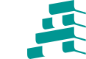 МЕТОДИЧЕСКОЕ СОПРОВОЖДЕНИЕ АПРОБАЦИИ ФГОС 2021 ГОДА
ФГОС 2021
Утверждаются приказом директора
Контрольно-измерительные материалы.
Составляет учитель
Вопрос, заданный на консультации отделения КУМО: «В 7 классе перераспределились темы из одной в другую. Соответственно практические работы и контрольные работы взять из методических пособий нельзя. Писать самим? Вообще, как быть с контрольно-измерительными материалами?»
Могут быть использованы
материалы учителя
материалы УМК
5
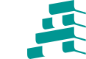 МЕТОДИЧЕСКОЕ СОПРОВОЖДЕНИЕ АПРОБАЦИИ ФГОС 2021 ГОДА
ФГОС 2021
Благодарю за внимание!
pnv@iro22.ru
6